«КРИТИКАНЫ-ОПТИМИСТЫ»
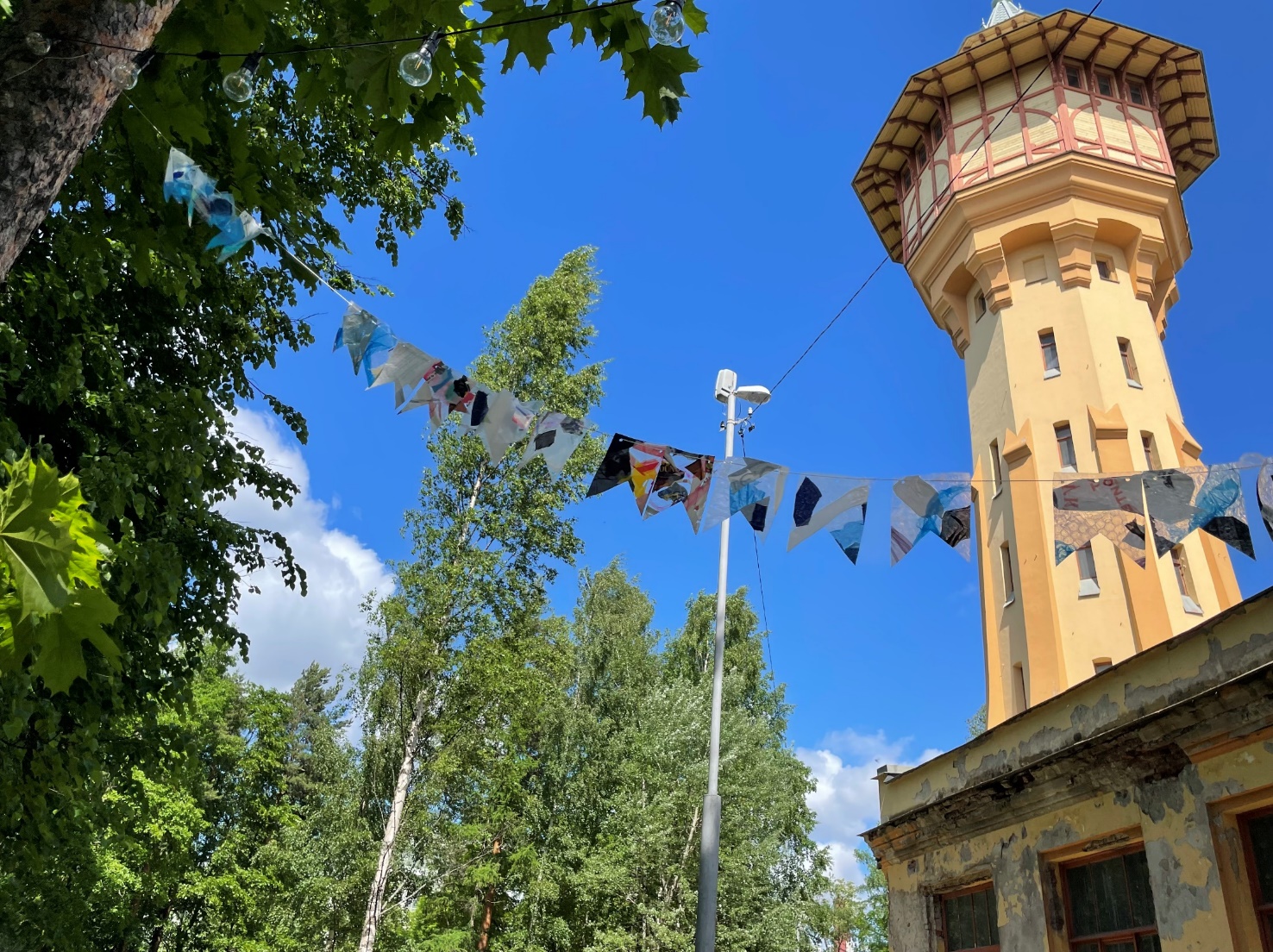 Тема: Будущее окружающей среды и устойчивого развития
Вопросы
Что такое «окружающая среда»? 
Что такое «устойчивое развитие» SYSSTABILITY?
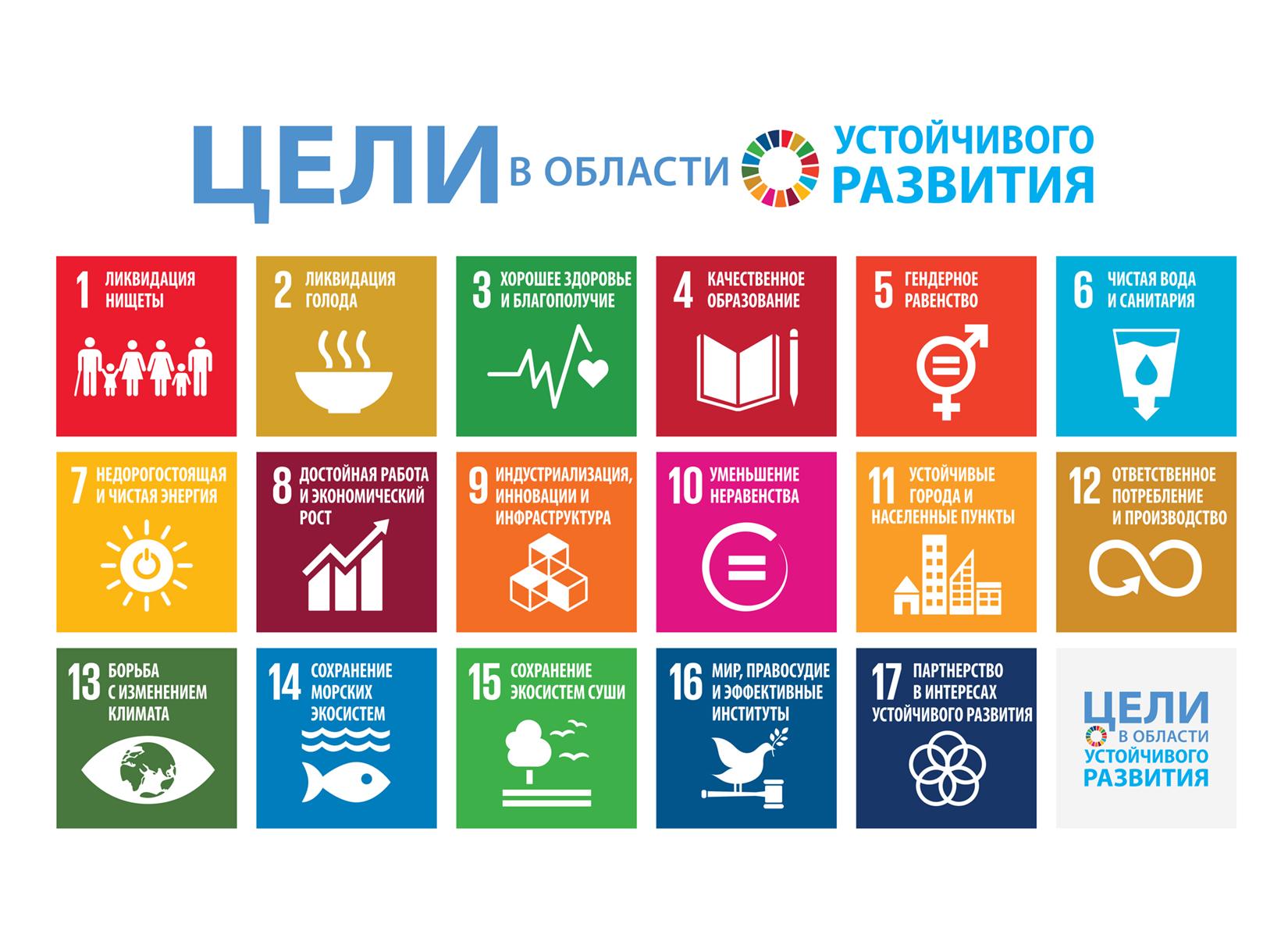 Промежуточные задачи: 

Выработка согласованного определения, критериев оценки
Человеческая деятельность не должна выводить среду за пределы естественных границ изменчивости.
Сферы, которые затрагивает концепция SYSSTABILITY
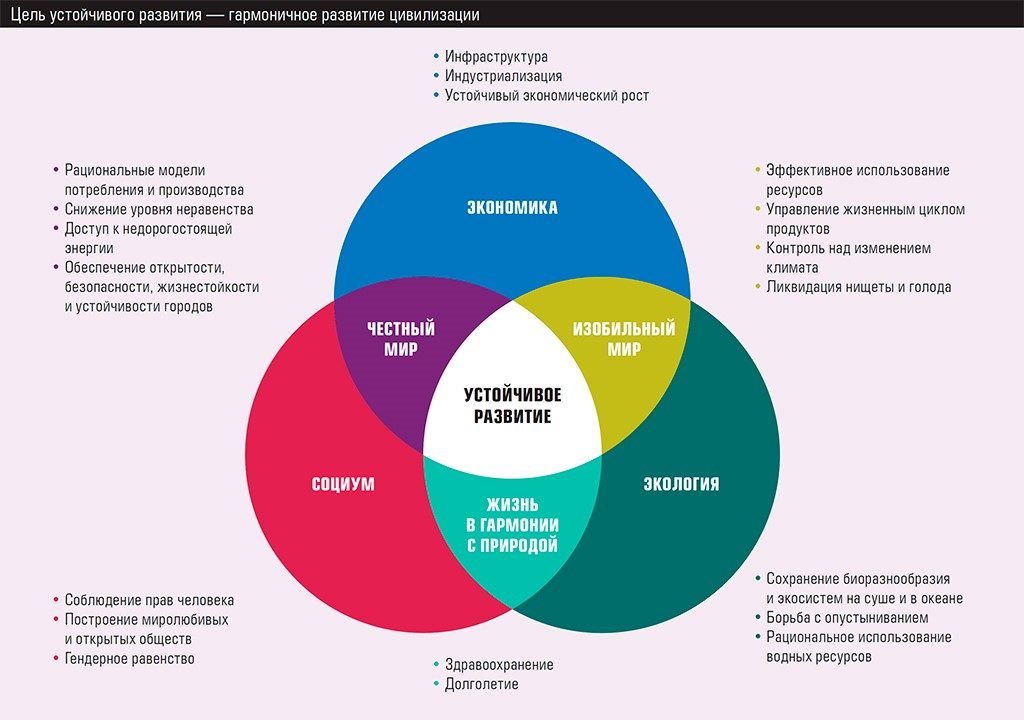 Кого будет окружать среда? Человека
 Куда будет направлено развитие? Человек хочет быть здоровым, жить долго и счастливо!
Заблуждения? 
Преодоление?
Спекуляции?
Манипуляции?
Вероятные сценарии развития к 2100 г. 
1. Патогенность среды

2. Создание глобальной общедоступной базы данных состояния среды обитания
Движущая сила
1.1 Естественная и антропогенная мутация
1.2. Плотность заселенностей
2.1 Международные организации
Человек может сам выбирать в каких условиях он хочет жить
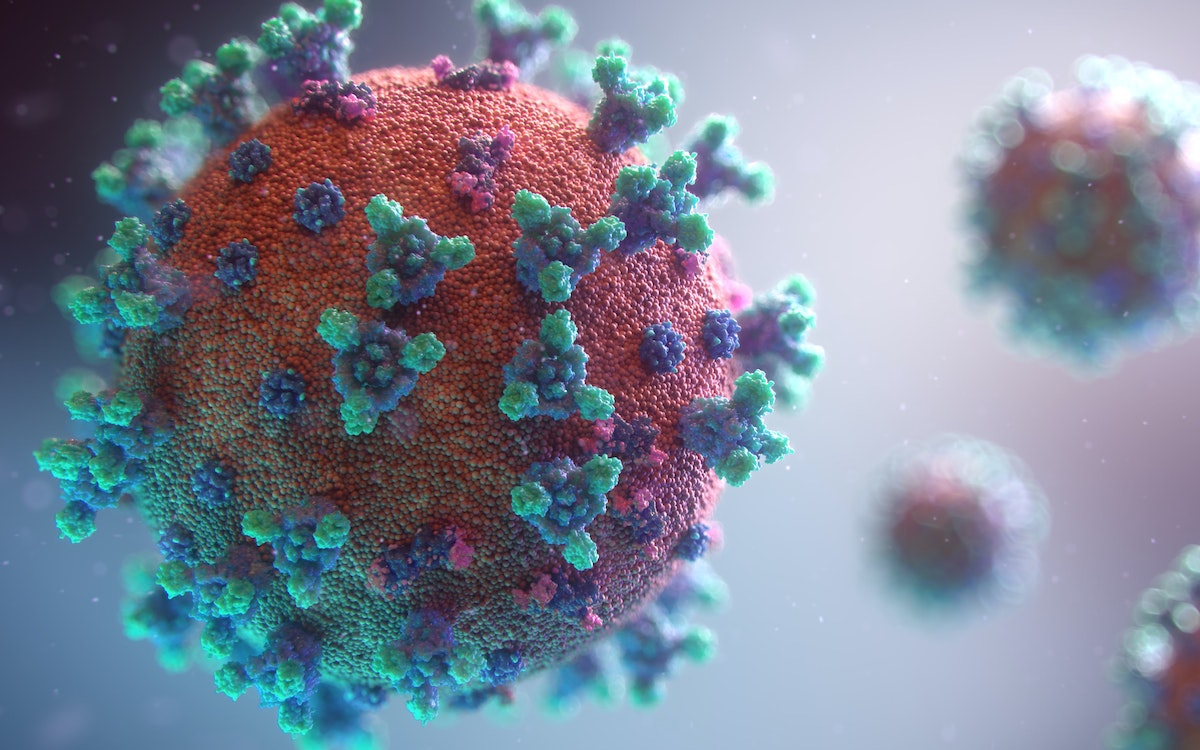 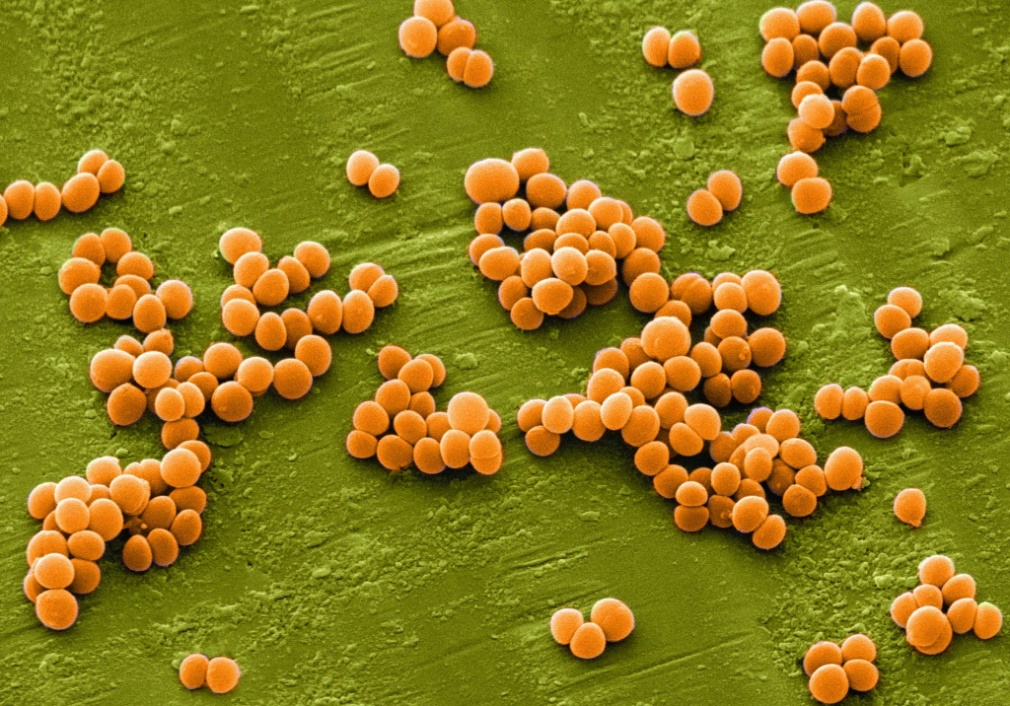 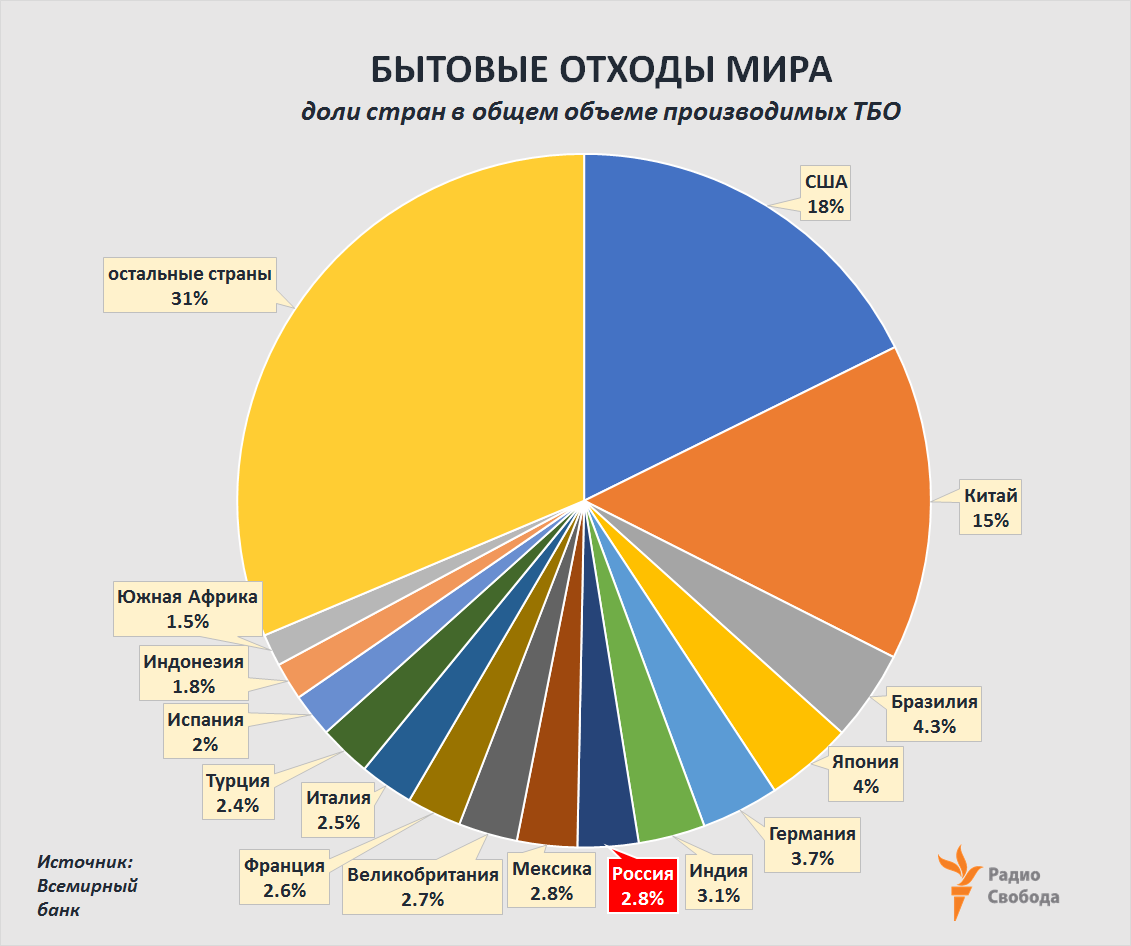 *
К 2100 году человечество будет производить 11 миллионов тонн мусора ежедневно.
Вероятные сценарии развития к 2100 г. 
Мусор –
 Станет единственным воспроизводимым ресурсом 
Сырье и энергия для новых производств (материалы, продукты, электростанции и т.д.)
развитие мирового мусорного рынка
Движущая сила

 Жизнедеятельность человека и социума
 Техногенез
 Антропогенез
*https://mobillegends.net/
Исключить загрязнение космического пространства (околоземного)
Этические правила сосуществования 
Должны быть разработаны и приняты международные правила сосуществования природы, государств, экономических агентов и индивидуумов
Проблема глобального потепления: фикция или реальность?
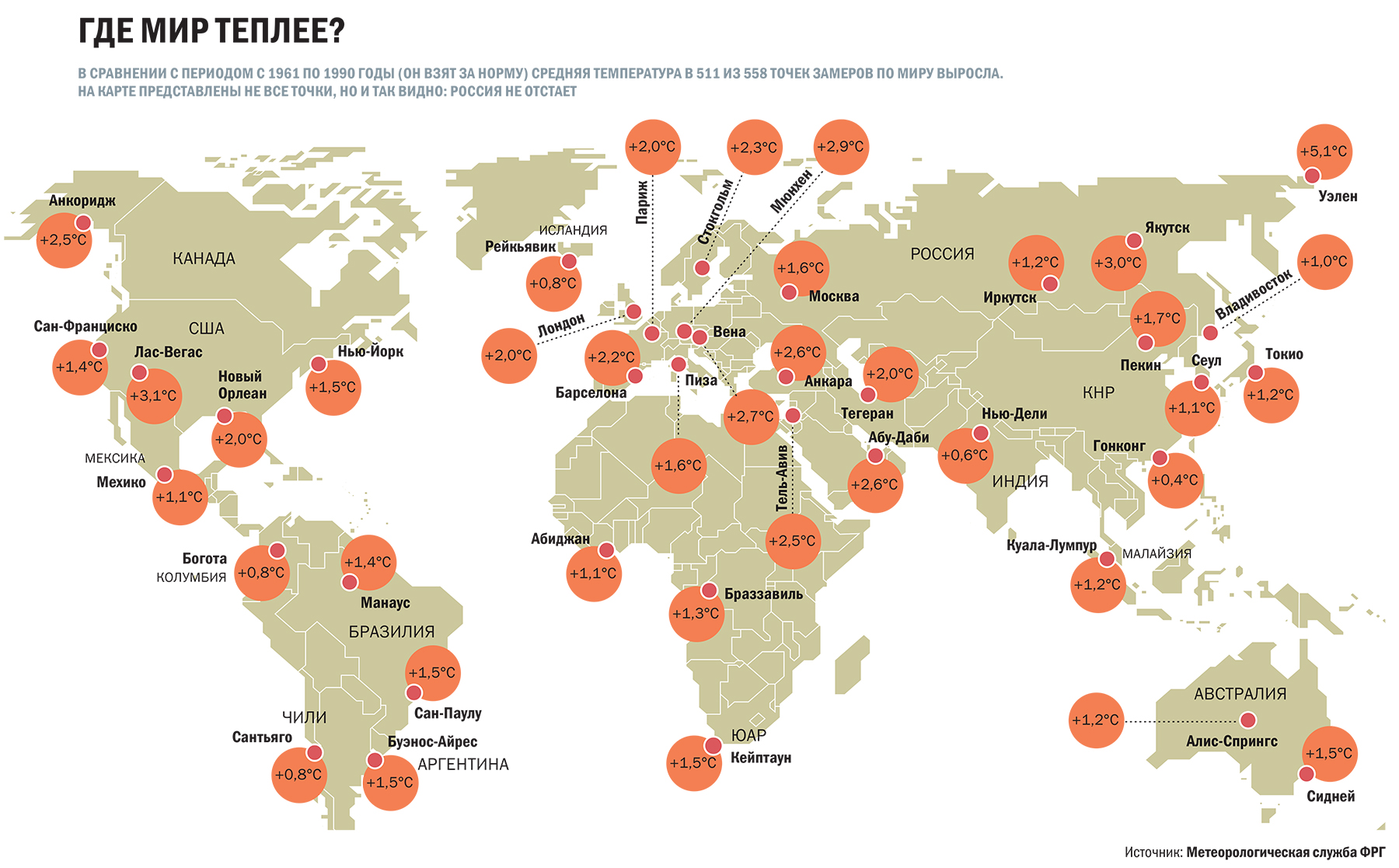 *
*
https://gazetainform.com/news/g20_mirovye_lidery_obsuzhdajut_sposoby_predotvrashhenija_rezkogo_globalnogo_poteplenija/2021-11-02-14839
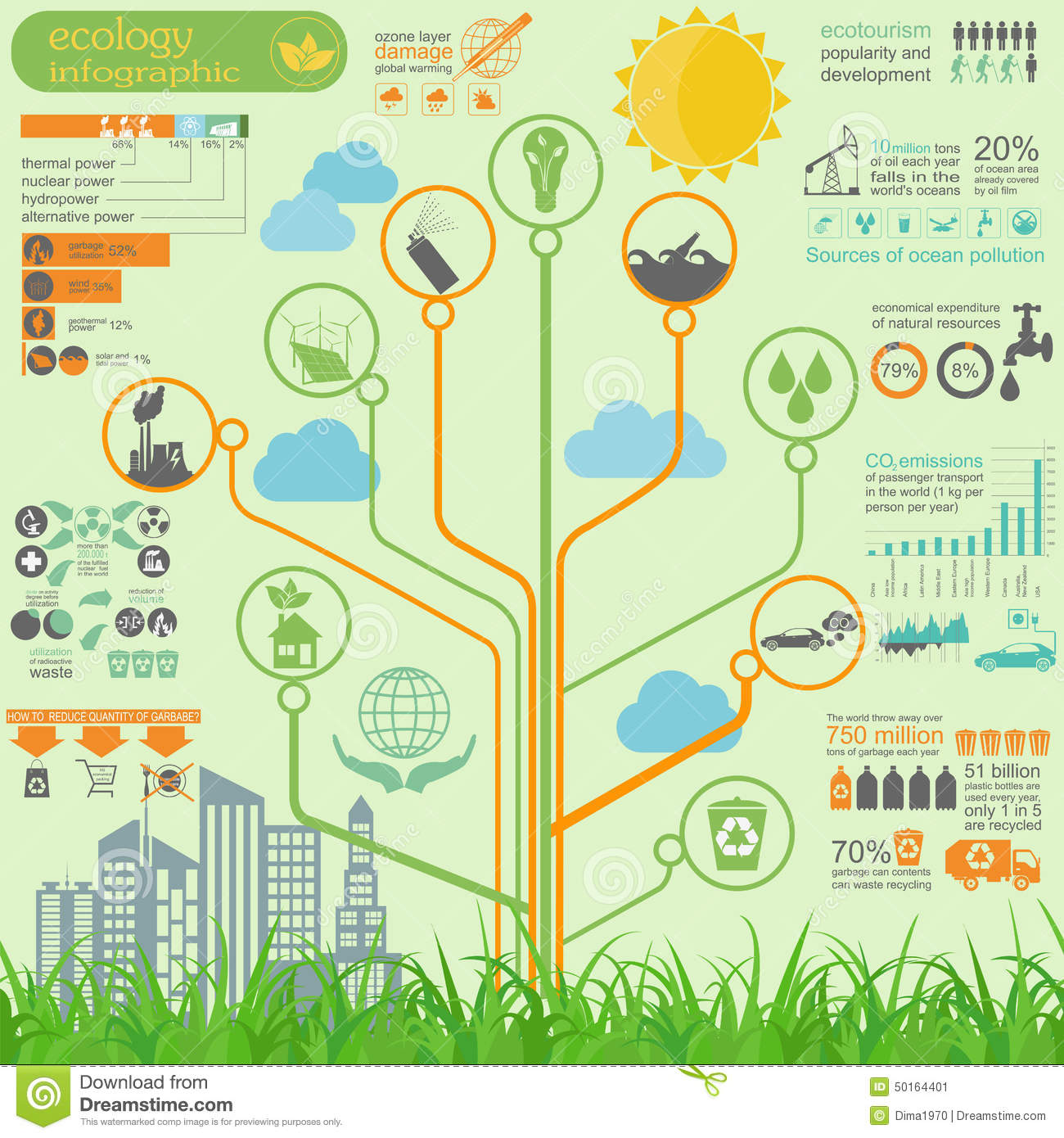 Появление недружественной для человека техногенной среды
Математическое определение и прогнозирование экологических рисков
Научно-технический прогресс

Разум
Гармоничное развитие социобиотехнологических систем
Диагностика и лечение некоторых  наследственных заболеваний
Расшифровка и идентификация генома человека
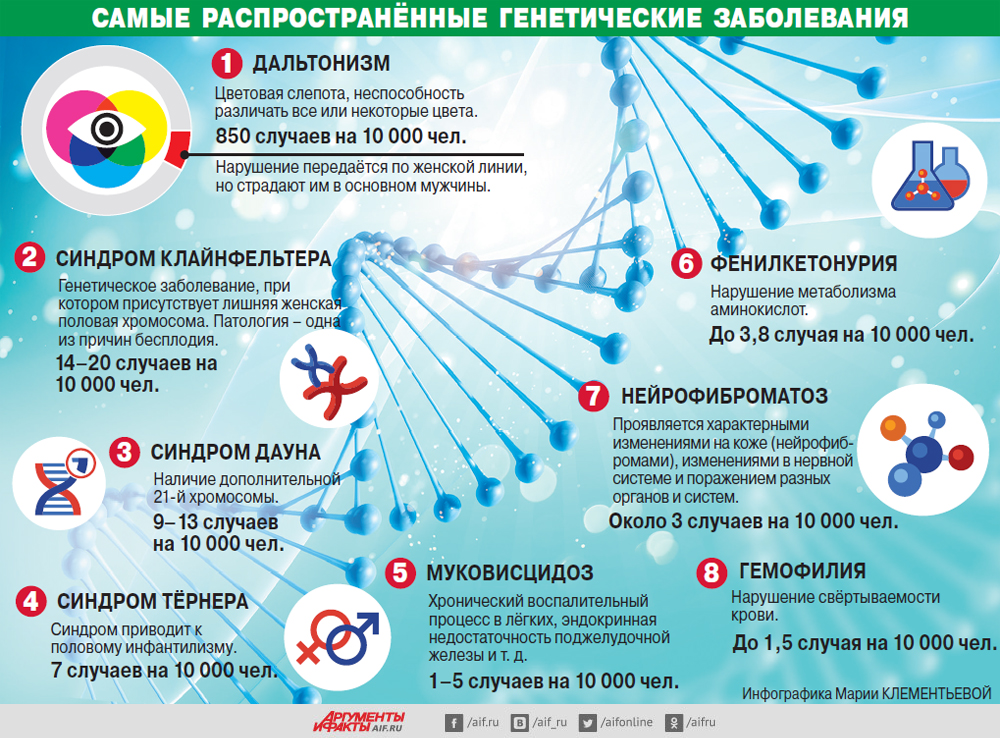 Жизнедеятельность человека и социума
Техногенные 
Природные и антропогенные объекты
Человек
Патогенность среды
Расшифровка и идентификация генома человека
Улучшаются условия жизнедеятельности человека
Диагностика и лечение некоторых  наследственных заболеваний
Обогащает  деятельность
Снижение негативного воздействия
Этические правила поведения государств, социумов и людей в среде обитания
Биота
Разум
Улучшение понимания (новые теории, знания, развитие науки)
Этические правила
Научно-технический прогресс
Гармоничное развитие социобиотехнологических систем
Появление недружественной для человека техногенной среды
Математическое определение и прогнозирование экологических рисков
Создание глобальной общедоступной базы данных состояния среды обитания
Люди должны уметь договариваться
Спасибо за внимание
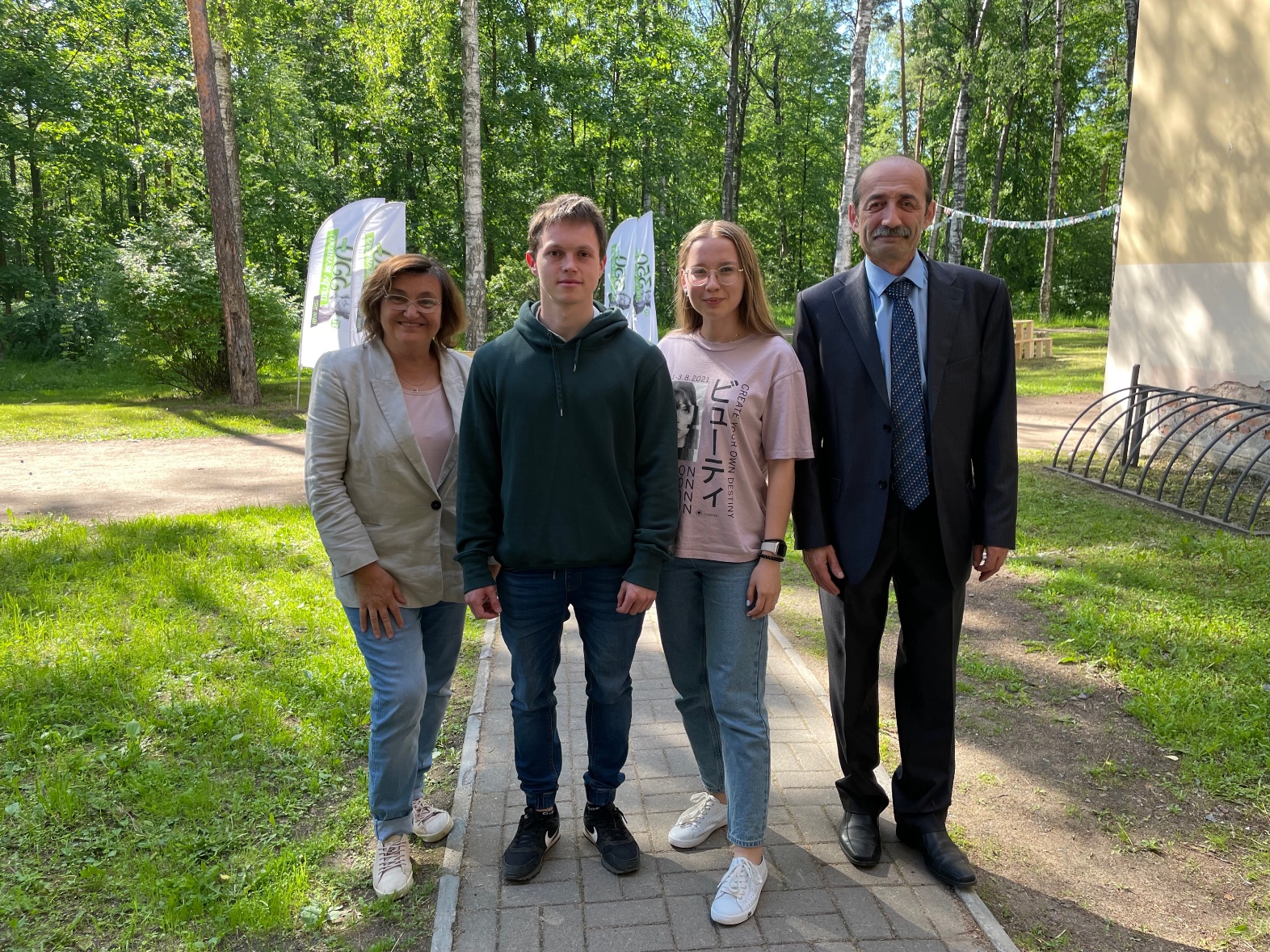 Клементьев Святослав  - капитан (Казань)
slava_klementev3715@mail.ri
Хасанова Айгуль – заместитель капитана (Казань)
hasanovaaigyl@mail.ru
Гульнара Ромашкина – критик представлений (Тюмень)
gr36@mail.ru
Коробов Владимир – «ложка дегтя» (Москва)
szoioran@mail.ru